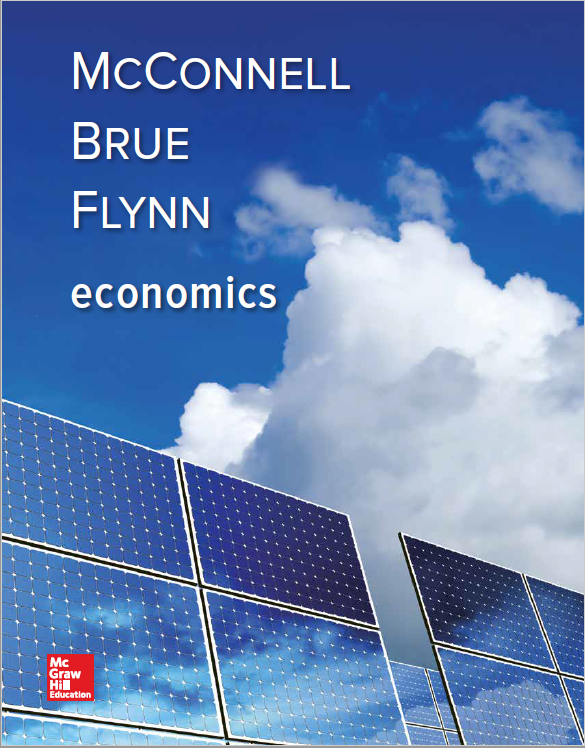 Chapter 26
Aggregate Demand and Aggregate Supply
[Speaker Notes: This chapter introduces the concepts of aggregate demand and aggregate supply, explaining the shapes of the aggregate demand and aggregate supply curves and the forces that cause them to shift. Additionally, the equilibrium levels of prices and real GDP are considered. The chapter analyzes the effects of shifts in the aggregate demand and/or aggregate supply curves on the price level and size of real GDP. This is a “variable price-variable output” model unlike the previous chapter that was an immediate short-run model where prices were assumed fixed. As you will see, this chapter’s model can distinguish between the immediate-short-run, the short-run, and the long-run.]
Aggregate Demand
Real GDP desired at each price level
Inverse relationship
Real balances effect
Interest effect
Foreign purchases effect
LO1
[Speaker Notes: Aggregate demand is a schedule or curve that shows the various amounts of real domestic output that domestic and foreign buyers desire to purchase at each possible price level. The aggregate demand curve shows an inverse relationship between price level and real domestic output.
(The explanation of the inverse relationship is not the same as for demand for a single product, which centered on substitution and income effects. Substitution effect doesn’t apply within the scope of domestically produced goods, since there is no substitute for “everything.” Income effect also doesn’t apply in the aggregate case, since income now varies with aggregate output.)
The explanation of the inverse relationship between price level and real output in aggregate demand are explained by the following three effects.
Real balances effect: When price level falls, the purchasing power of existing financial balances rises, which can increase spending.
Interest rate effect: A decline in price level means lower interest rates that can increase levels of certain types of spending.
Foreign purchases effect: When price level falls, other things being equal, U.S. prices will fall relative to foreign prices, which will tend to increase spending on U.S. exports and also decrease import spending in favor of U.S. products that compete with imports (similar to the substitution effect).]
Aggregate Demand Curve
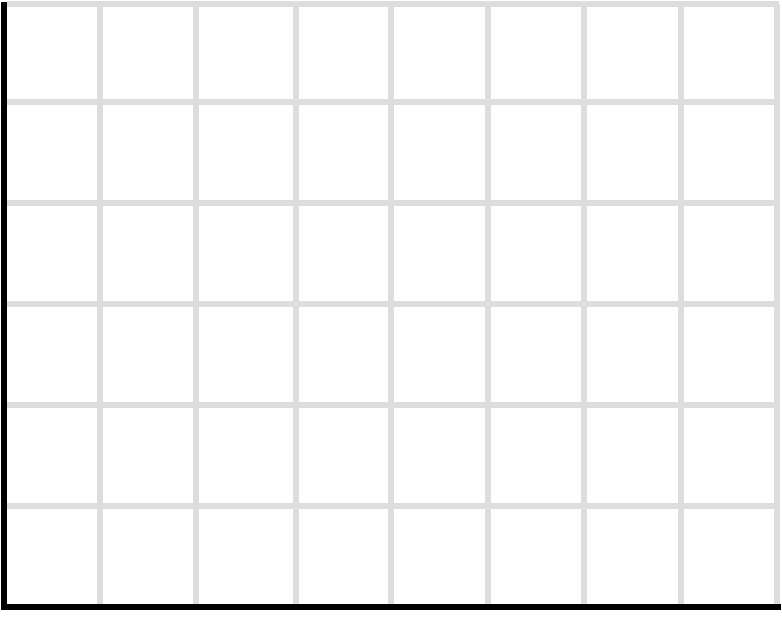 Price level
AD
0
Real domestic output, GDP
LO1
[Speaker Notes: This figure depicts the aggregate demand curve. The downsloping aggregate demand curve, AD, indicates an inverse (or negative) relationship between the price level and the amount of real output purchased.]
Changes in Aggregate Demand
Determinants of aggregate demand
Shift factors affecting C, I, G, Xn
2 components involved
Change in one of the determinants
Multiplier effect
LO2
[Speaker Notes: Determinants of aggregate demand are the “other things” (besides price level) that can cause a shift or change in demand.
Effects of the following determinants are discussed in more detail on the slides following the graph.
1. Changes in consumer spending, which can be caused by changes in several factors: consumer wealth, consumer expectations, household debt, and taxes.
2. Changes in investment spending, which can be caused by changes in real interest rates. Another factor is expected returns which are a function of: expected future business conditions, technology, degree of excess capacity, and business taxes.
 Changes in government spending
 Changes in net export spending unrelated to price level, which may be caused by changes in other factors such as: national incomes abroad and exchange rates.]
Changes in Aggregate Demand Continued
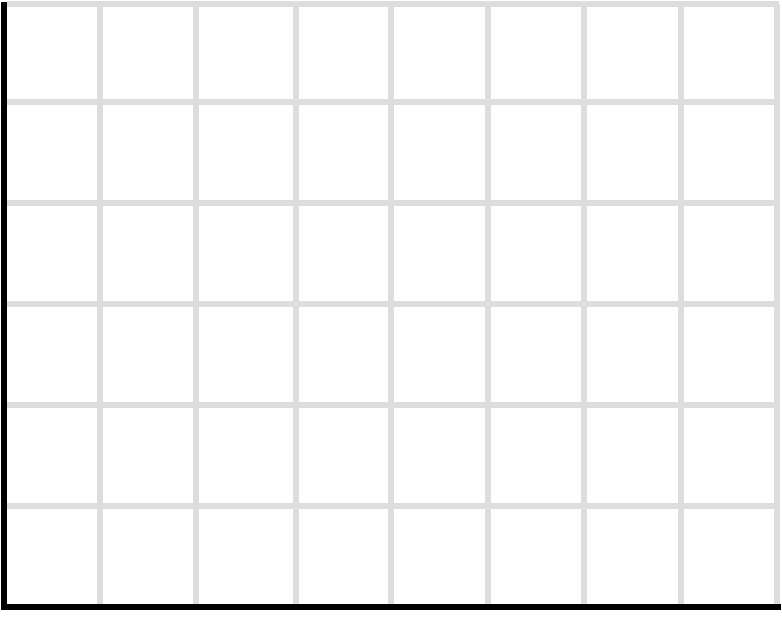 Price level
AD2
AD1
AD3
0
Real domestic output, GDP
LO2
[Speaker Notes: This figure shows changes in aggregate demand.
A change in one or more of the listed determinants of aggregate demand will shift the aggregate demand curve. The rightward shift from AD1 to AD2 represents an increase in aggregate demand; the leftward shift from AD1 to AD3 shows a decrease in aggregate demand. The vertical distances between AD1 and the dashed lines represent the initial changes in spending. Through the multiplier effect, that spending produces the full shifts of the curves.]
Consumer Spending
Consumer wealth
Household borrowing
Consumer expectations
Personal taxes
LO2
[Speaker Notes: Consumer wealth is the difference between household assets (homes and stocks and bonds) and liabilities (loans and credit cards). The value of the assets can change and the consumer will react by spending more as asset values increase and spending less as asset values decrease.
Households can borrow in order to spend more which increases AD and if the household reduces spending in order to pay off household debt, AD decreases.
Expectations of future higher incomes or higher prices will increase current household spending and AD; expectations of lower household spending or lower prices will decrease AD.
A reduction in personal income taxes increases disposable income and increases spending by the household, increasing AD; an increase in taxes will decrease disposable income and decrease household spending, decreasing AD.]
Investment Spending
Real interest rates
Expected returns
Expectations about future business conditions
Technology
Degree of excess capacity
Business taxes
LO2
[Speaker Notes: Investment spending is spending on capital goods. Increases in investment spending increases AD; decreases in investment goods decreases AD.
As real interest rates increase, the cost of borrowing increases and subsequently less will be borrowed resulting in less money spent, reducing AD. On the other hand, a decrease in real interest rates will increase borrowing and subsequently investment spending will increase AD.
If business owners and managers are optimistic about future expected returns they will spend more now increasing AD and if expected returns are less than favorable they will spend less now reducing AD.
New technologies enhance future expected returns and thus motivate businesses to spend money on the new technology increasing AD.
If excess capacity increases, businesses will decrease current spending, decreasing AD. If excess capacity decreases, businesses will increase spending in order to expand operations, increasing AD.
An increase in business taxes will decrease the amount of after-tax income for businesses, reducing the amount of spending businesses are capable of, reducing AD. A decrease in business taxes will have the opposite effect on AD.]
Government Spending
Government spending increases
Aggregate demand increases (as long as interest rates and tax rates do not change)
More transportation projects
Government spending decreases
Aggregate demand decreases
Less military spending
LO2
[Speaker Notes: Other things equal, if government spending increases, AD increases. An example would be of the government spending more on transportation projects.
If government spending decreases, AD decreases. An example of this is less military spending.]
Net Export Spending
National income abroad
Exchange rates
Dollar depreciation
Dollar appreciation
LO2
[Speaker Notes: If net export spending rises, AD rises. If net export spending declines, AD declines. As the national incomes of trading partners of the U.S. increase, they are more able to purchase U.S. produced goods and services which increases AD. If the foreign nations’ incomes decline, the opposite occurs.
If the dollar depreciates, AD increases. Depreciation of the dollar encourages U.S. exports since U.S. products become less expensive, as foreign buyers can obtain more dollars for their currency. Conversely, dollar depreciation discourages import buying in the U.S. because our dollars can’t be exchanged for as much foreign currency. AD can decrease through changes in currency exchange rates if the U.S. dollar appreciates. The currency appreciation of the dollar discourages U.S. exports because now U.S. goods are relatively more expensive than before since it takes more of the foreign currency to buy the U.S. dollar. This will also encourage more import spending since the U.S. dollar can buy more of another nation’s currency than before. Net exports will decline which reduces AD.]
Aggregate Supply
Total real output produced at each price level
Relationship depends on time horizon
Immediate short run
Short run
Long run
LO3
[Speaker Notes: Aggregate supply is a schedule or curve showing the level of real domestic output available at each possible price level. The relationship is determined on the basis of whether input prices and output prices are fixed or flexible. 
In the immediate short run, both input prices and output prices are fixed. The input prices are fixed by contractual agreements such as labor contracts. Output prices may be fixed as a result of issuance of catalogs or price lists that are in effect for a stated period of time.
In the short run, input prices are fixed but output prices are variable.
In the long run, input prices and output prices can vary.]
Aggregate Supply: Immediate Short Run
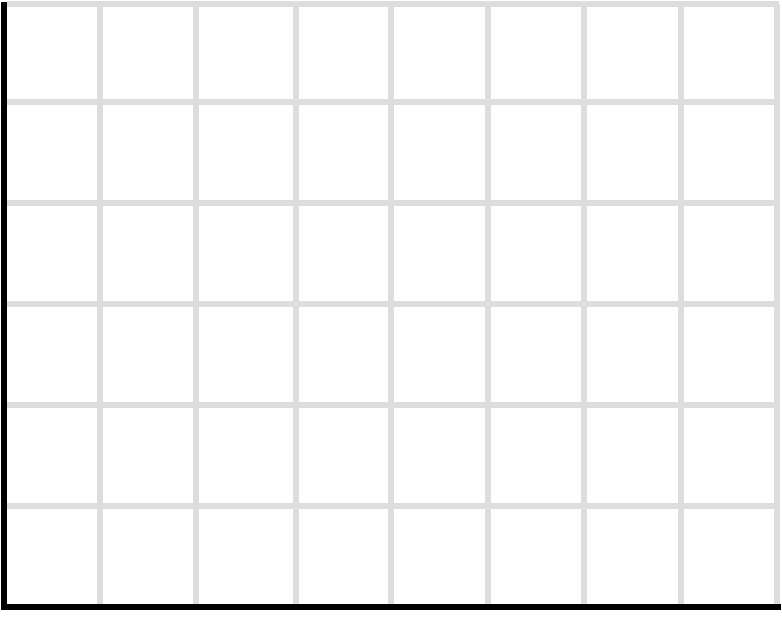 Immediate-short-run
aggregate supply
P1
ASISR
Price level
0
Qf
Real domestic output, GDP
LO3
[Speaker Notes: This figure illustrates aggregate supply in the immediate short run. In the immediate short run, the aggregate supply curve ASISR is horizontal at the economy’s current price level, P1. With output prices fixed, firms collectively supply the level of output that is demanded at those prices.]
Aggregate Supply: Short Run
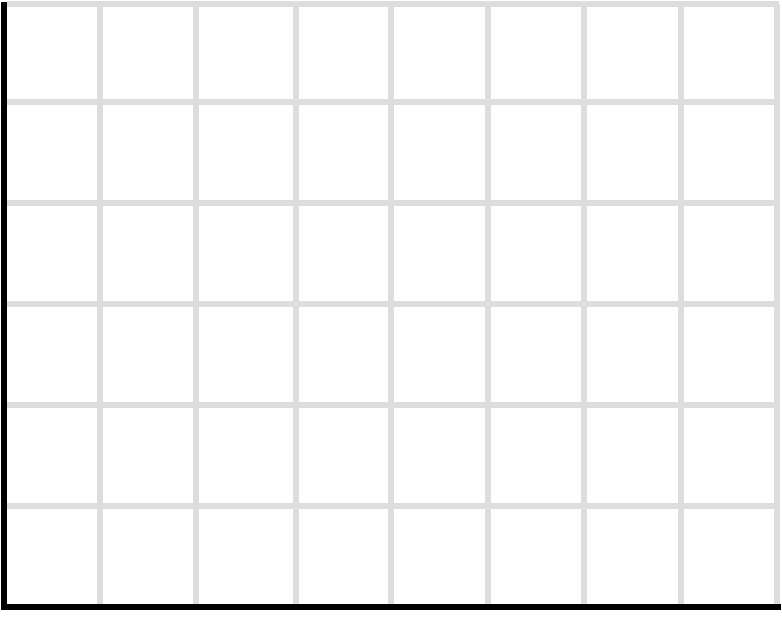 AS
Aggregate supply
(short run)
Price level
0
Qf
Real domestic output, GDP
LO3
[Speaker Notes: The figure shows the aggregate supply curve in the short run. 
The upsloping aggregate supply curve AS indicates a direct (or positive) relationship between the price level and the amount of real output that firms will offer for sale. The AS curve is relatively flat below the full-employment output because unemployed resources and unused capacity allow firms to respond to price-level rises with large increases in real output. It is relatively steep beyond the full-employment output because resource shortages and capacity limitations make it difficult to expand real output as the price level rises.
AS slopes upward because with input prices fixed, rising prices increase real profits and declining prices result in decreases in real profits.]
Aggregate Supply: Long Run
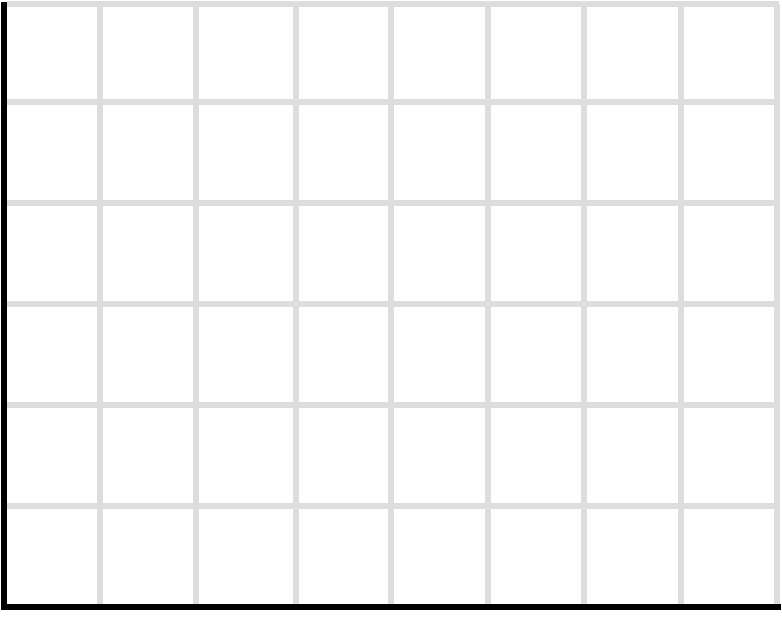 ASLR
Price level
Long-run
aggregate
supply
0
Qf
Real domestic output, GDP
LO3
[Speaker Notes: This figure reflects aggregate supply in the long run. The long-run aggregate supply curve, ASLR, is vertical at the full-employment level of real GDP (Qf) because in the long run wages and other input prices rise and fall to match changes in the price level. So price-level changes do not affect firms’ profits and thus they create no incentive for firms to alter their output. In the long run, the economy will produce the full-employment output level no matter what the price level is because profits always adjust to give firms exactly the right profit incentive to produce exactly the full employment output level.]
Changes in Aggregate Supply
Determinants of aggregate supply
Shift factors
Collectively position the AS curve
Changes raise or lower per-unit production costs
LO4
[Speaker Notes: Determinants of aggregate supply are the “other things” besides price level that cause changes or shifts in aggregate supply at each price level.
Changes that reduce per-unit production costs shift the aggregate supply curve to the right; changes that increase per-unit production costs shift AS left.
(References to “aggregate supply” in the remainder of the chapter apply to the short run curve unless otherwise noted.)]
Changes in Aggregate Supply Continued
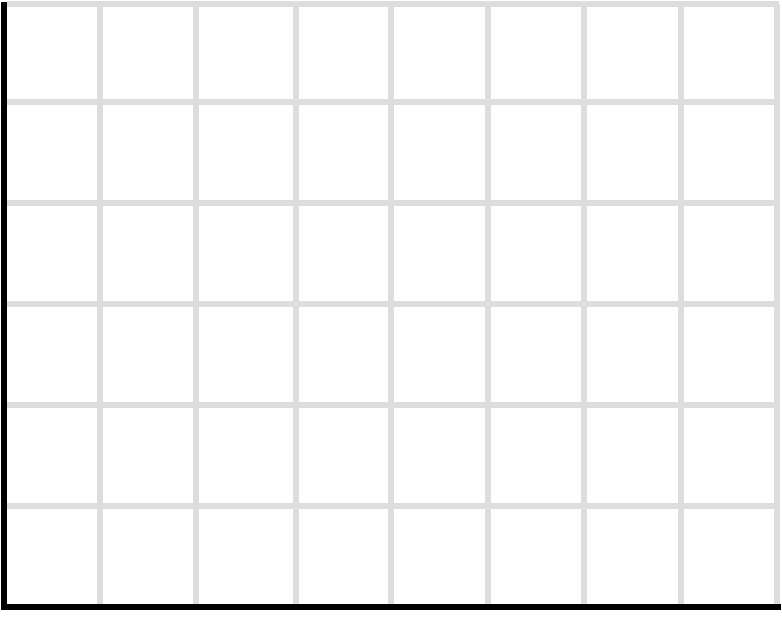 AS3
AS1
AS2
Price level
0
Real domestic output, GDP
LO4
[Speaker Notes: This figure illustrates changes in aggregate supply. A change in one or more of the AS determinants listed on the next slide will shift the aggregate supply curve. The rightward shift of the aggregate supply curve from AS1 to AS2 represents an increase in aggregate supply; the leftward shift of the curve from AS1 to AS3 shows a decrease in aggregate supply.]
Input Prices
Domestic resource prices
Labor
Capital
Land
Prices of imported resources
Imported oil
Exchange rates
LO4
[Speaker Notes: A change in input prices, either domestic or imported resource prices, will impact aggregate supply.
Domestic resource prices: labor market experiences an increase in supply which decreases wages, reduces per-unit production costs and increases AS. If the labor market saw a decrease in the supply of labor, say due to older workers retiring, wages would increase, per-unit production costs would increase and AS would shift left. Capital and land prices affect AS the same way as labor costs. If their prices fall, AS shifts right; if their prices increase, AS shifts left.
Prices of imported resources: imported resources add to domestic supplies and act to reduce per-unit production costs which increases aggregate supply; an increase in the price of imported resources, such as oil, acts to increase per-unit production costs which decreases aggregate supply.
Exchange rate fluctuations can cause changes in per-unit costs too. If the dollar appreciates, U.S. producers will be able to purchase imported resources more cheaply, reducing per-unit production costs and increasing AS. If the dollar depreciates, imported resources become more costly, increasing per-unit production costs, which decreases AS.]
Productivity
Real output per unit of input
Increases in productivity reduce costs
Decreases in productivity increase costs
total output
=
Productivity
total inputs
total input cost
=
Per-unit production cost
total output
LO4
[Speaker Notes: Changes in productivity (productivity = real output divided by input) can cause changes in per-unit production cost (production cost per unit = total input cost divided by units of output). If productivity rises, unit production costs will fall. This can shift aggregate supply to the right and lower prices. The reverse is true when productivity falls. Productivity improvement is very important in business efforts to reduce costs.]
Legal-Institutional Environment
Legal changes alter per-unit costs of output
Taxes and subsidies
Extent of government regulation
LO4
[Speaker Notes: A change in the legal institutional environment can change per-unit production costs and change aggregate supply. Higher business taxes increase costs for businesses and reduce short run aggregate supply. Business subsidies lower production costs and increase short run aggregate supply.
It is costly for businesses to comply with government regulation. More regulation increases per-unit production costs for businesses and shifts the aggregate supply curve to the left. Deregulation will reduce per-unit production costs and shift the AS rightward.]
Equilibrium
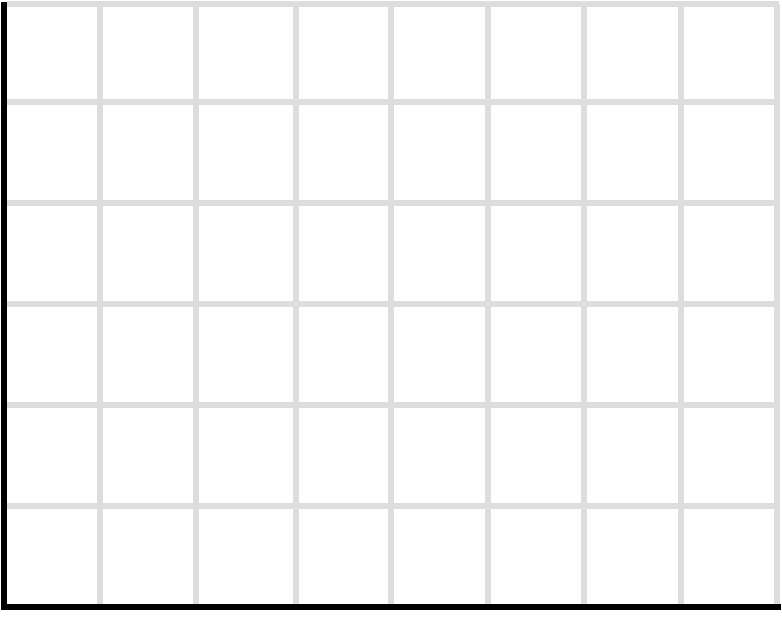 AS
100
92
Price level (index numbers)
a
b
AD
0
502
510
514
Real domestic output, GDP
(billions of dollars)
LO5
[Speaker Notes: This figure shows the equilibrium price level and equilibrium real GDP. The intersection of the aggregate demand curve and the aggregate supply curve determines the economy’s equilibrium price level. At the equilibrium price level of 100 (in index-value terms), the $510 billion of real output demanded matches the $510 billion of real output supplied. So the equilibrium GDP is $510 billion.]
Changes in Equilibrium
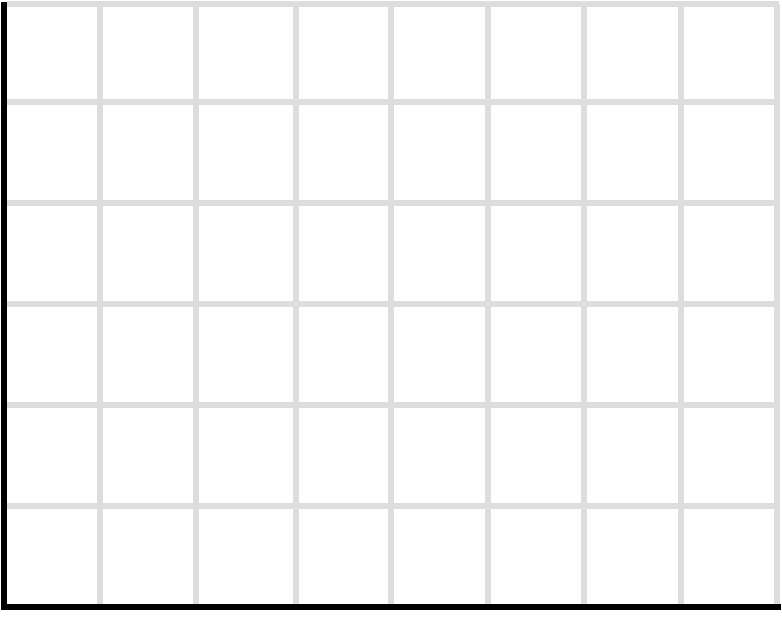 AS
P2
Price level
P1
AD2
AD1
0
Qf
Q1
Q2
Real domestic output, GDP
LO6
[Speaker Notes: This figure shows an increase in aggregate demand that causes demand-pull inflation. The increase in aggregate demand from AD1 to AD2 causes demand-pull inflation, shown as the rise in the price level from P1 to P2. It also causes an inflationary GDP gap of Q1 minus Qf. The rise in the price level reduces the size of the multiplier effect. If the price level had remained at P1, the increase in aggregate demand from AD1 to AD2 would increase output from Qf to Q2 and the multiplier would have been at full strength. But because of the increase in the price level, real output increases only from Qf to Q1 and the multiplier effect is reduced.]
Decreases in AD: Recession
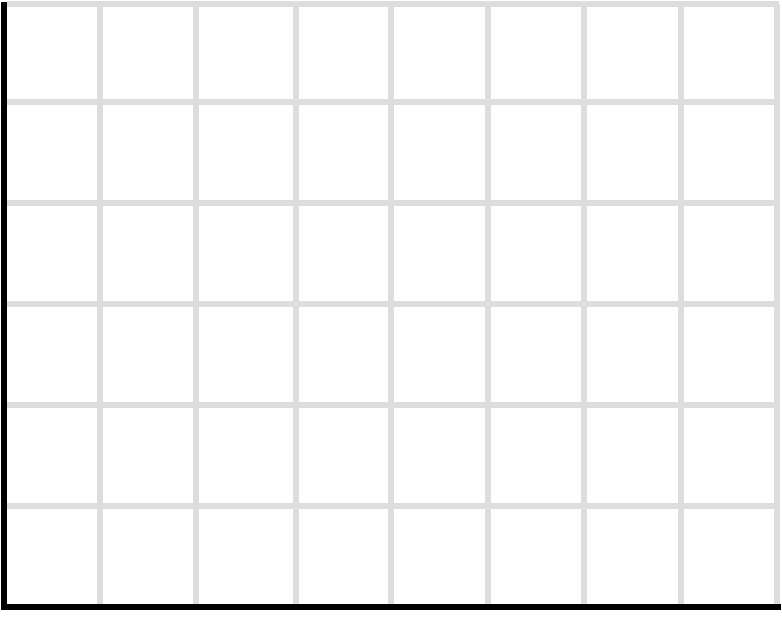 AS
b
Price level
a
P1
c
P2
AD1
AD2
Q1
Q2
Qf
0
Real domestic output, GDP
LO6
[Speaker Notes: This figure shows a decrease in aggregate demand that causes a recession. If the price level is downwardly inflexible at P1, a decline of aggregate demand from AD1 to AD2 will move the economy leftward from a to b along the horizontal broken-line segment and reduce real GDP from Qf to Q1. Idle production capacity, cyclical unemployment, and a recessionary GDP gap (of Q1 minus Qf) will result. If the price level were flexible downward, the decline in aggregate demand would move the economy depicted from a to c instead of from a to b.]
Decreases in AD: Recession Continued
Prices are downwardly inflexible
Fear of price wars
Menu costs
Wage contracts
Efficiency wages
Minimum wage law
LO6
[Speaker Notes: If AD decreases, recession and cyclical unemployment may result. Prices don’t fall easily.
Fear of price wars keeps prices from being reduced. Businesses fear that if they decrease their price, their rivals may decrease their price even more which could result in a “price war”: successively deeper and deeper price cuts which result in reduced profits for all of the firms.
Menu costs discourage repeated price changes. Menu costs are the costs businesses incur from printing new price lists or catalogs, re-pricing inventory, and communicating new prices to customers. Firms may wait and see if the decline in aggregate demand is permanent.
Large parts of the work force are under wage contracts that are not flexible, therefore businesses can’t afford to reduce the price of their products.
Employers are reluctant to cut wages because of the impact on employee morale, effort, and productivity. Employers seek to pay efficiency wages – wages that maximize work effort and productivity, minimizing cost.
The minimum wage law is a legal minimum wage for low-skilled labor. Firms that pay minimum wages cannot reduce them when aggregate demand declines.]
Decreases in AS: Cost-Push Inflation
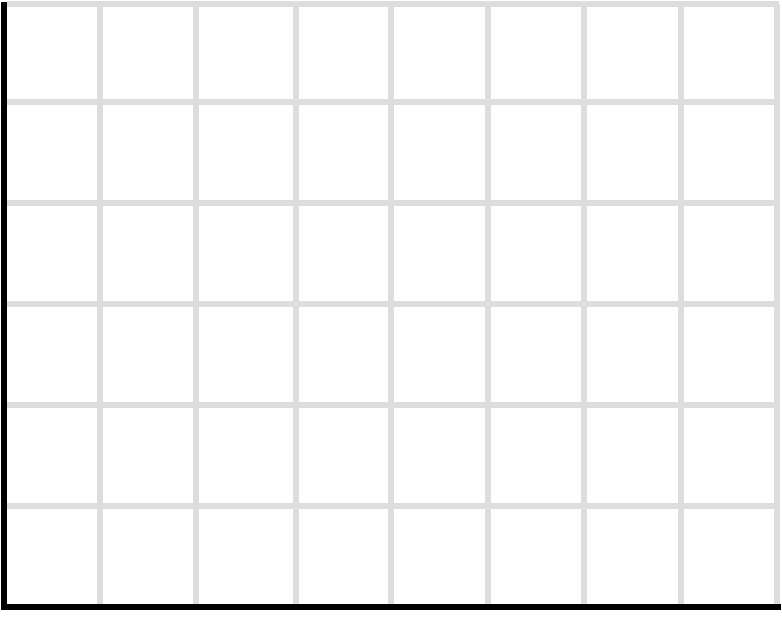 AS2
AS1
b
P2
Price level
a
P1
AD
0
Q1
Qf
Real domestic output, GDP
LO6
[Speaker Notes: This figure reflects a decrease in aggregate supply that causes cost-push inflation. A leftward shift of aggregate supply from AS1 to AS2 raises the price level from P1 to P2 and produces cost-push inflation. Real output declines and a recessionary GDP gap (of Q1 minus Qf) occurs.]
Increases in AS: Full-Employment
AS1
AS2
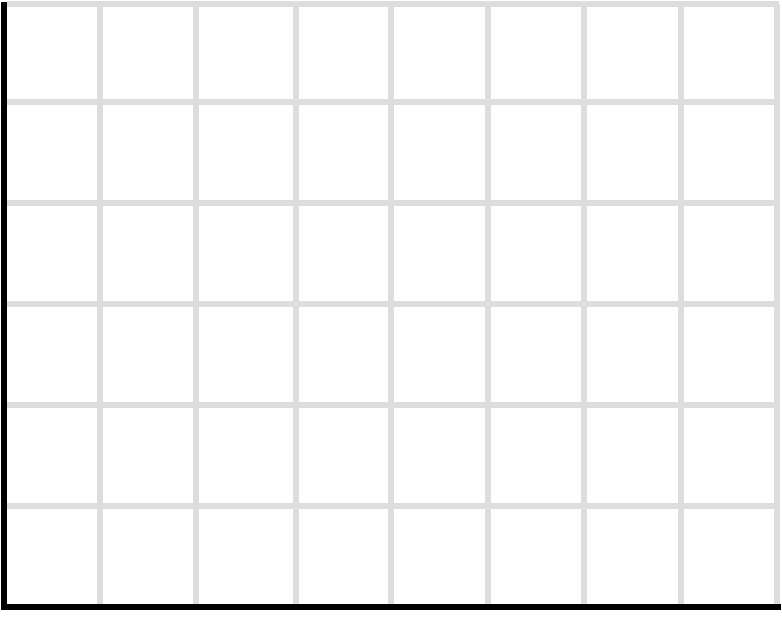 P3
b
c
P2
a
P1
Price level
AD2
AD1
0
Q2
Q3
Q1
Real domestic output, GDP
LO6
[Speaker Notes: This figure illustrates growth, full employment, and relative price stability. Normally, an increase in aggregate demand from AD1 to AD2 would move the economy from a to b along AS1. Real output would expand to Q2, and inflation would result (P1 to P3). But in the late 1990s, significant increases in productivity shifted the aggregate supply curve, as shown by AS1 to AS2. The economy moved from a to c rather than from a to b. It experienced strong economic growth (Q1 to Q3), full employment, and only very mild inflation (P1 to P2) before receding in March 2001.]
Stimulus and the Great Recession
Housing collapse triggers bank failures which leads to recession
Federal Reserve intervenes
Lowers short-term interest rates
Federal Government begins largest peacetime program of spending
[Speaker Notes: Aggregate demand stimulus helped to prevent the 2007 to 2009 recession from becoming another Great Depression. The issue debated recently has been why the recovery has been substantially weaker than anticipated. It is widely believed that the collapse of the housing market in 2006 was the stimulus that pushed the country into the recession. So many banks and financial institutions failed as a result that public officials felt compelled to intervene by using both monetary and fiscal policy tools. The Federal Reserve lowered short-term interest rates to almost zero in order to stimulate investment and consumption. At the same time, the federal government undertook a massive public spending program to increase demand. While these actions are credited with preventing a much worse downturn, much concern has been expressed over the slow recovery that ensued.]
Stimulus and the Great Recession Continued
GDP growth has been disappointing
High debt load due to low interest rates
High rate of savings
Unequal impact
Price increases rather than output gains
[Speaker Notes: While the economy has improved, both GDP growth and unemployment have failed to resume pre-recession levels. Explanations as to why range from the high debt load built up during the bubble years that still must be paid, increased savings rates, and the fact that the recession did not impact all sectors of the economy equally so the stimulus did not affect all sectors. A related problem focuses on the fact that the increased government spending seems to have resulted mainly in price increases rather than output increases.]